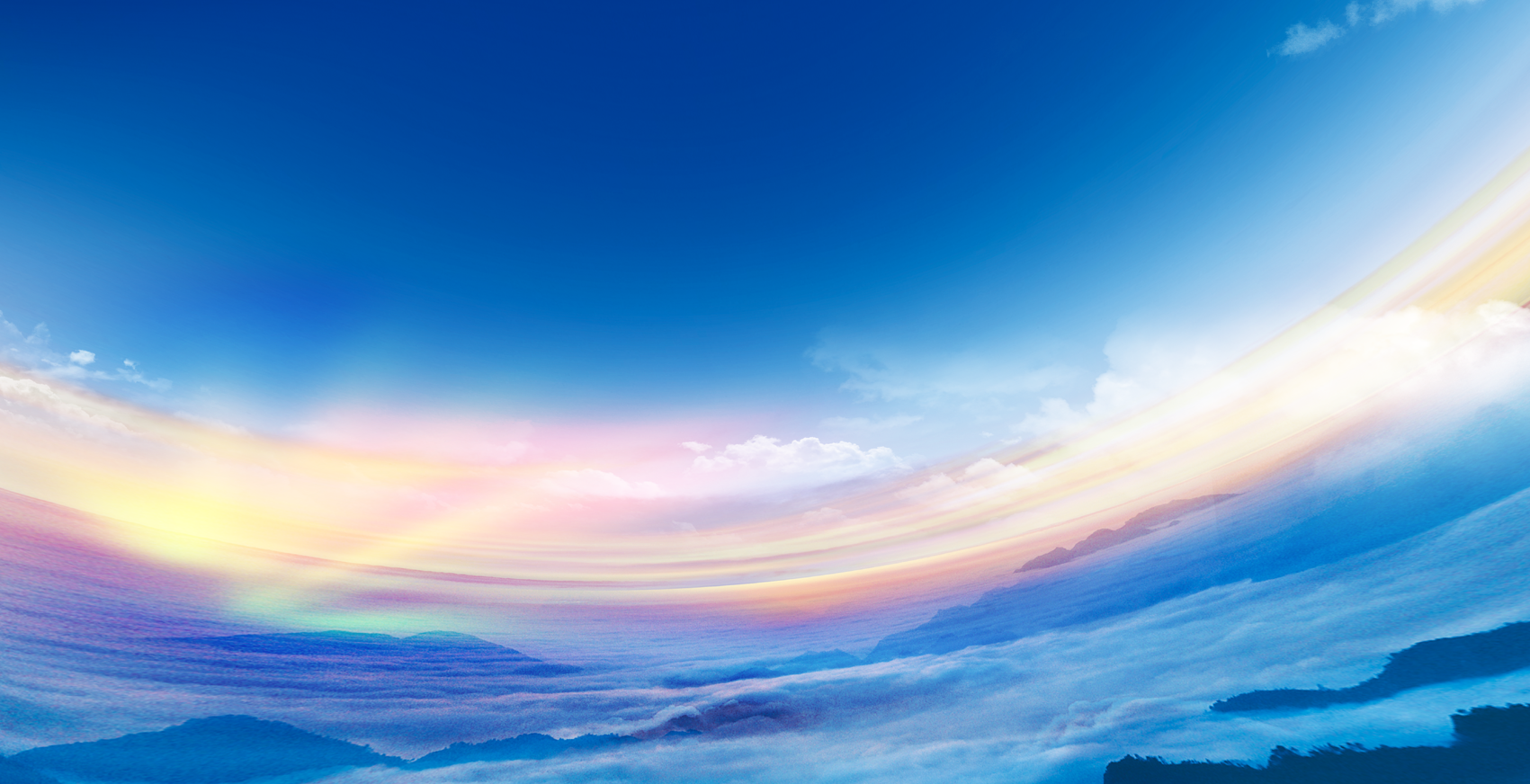 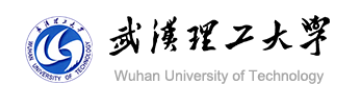 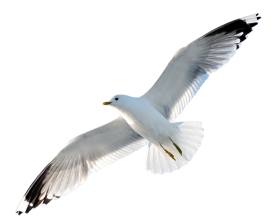 THANK YOU
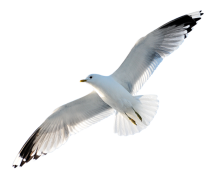 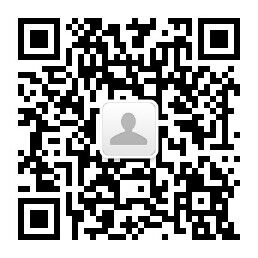 MORE INFORMATION
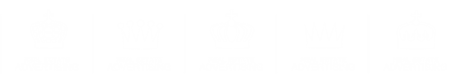